pertes sont irréversibles,
morale (a-t-on le droit ?),
valeur patrimoniale,
utilité pour l’humain,
+ meilleur stockage CO2.
Biodiversité : motivations :
Julien Faivre
LPSC / UGA / Alice
Ne pas copier photos/schemas/plots
Services écosystémiques :
Régulation :
de l’érosion,
des flux hydriques,
des maladies,
du climat,
des risques naturels,
…
Services culturels :
valeurs spirituelles / religieuses,
valeurs esthétiques,
tourisme,
…
Support :
cycle de la matière,
cycle de l’eau,
formation des sols,
…
Production :
alimentation (p.ex. pollinisation),
fibres végétales,
combustibles,
médicaments,
…
1
Biodiversité : motivations :
Services ecosystemiques :pollinisation, purification eau, …
Gratuits, donc :ecosystemes non fonctionnels => $$$
Notion occidentale !
Recherche = inclusive (CERN)=> maintenir la biodiversité pour elle-meme.

1re activité impactante : agriculture=> pourquoi s’en preoccuper a l’IN2P3 ?
« Où œuvrer pour enrayer cette chute ? »   =    « à la place de quoi ? »
Alimentation ?
Agrocarburants ?Bois de chauffage ?
Bois d’œuvre ?
rues, parcs publics,
jardins privés,
entreprises, labos.
Pas suffisant, mais nécessaire.
Especes rares
Espaces naturels
Zones fermees (reserves)
Biodiversité ?
AbeillesPas d’abeilles => pas de miel
Dauphins / pandasMignon
Gorilles des plainesEn disparition, loin
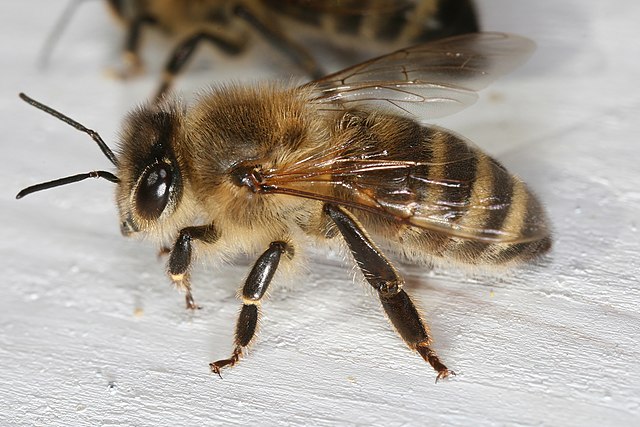 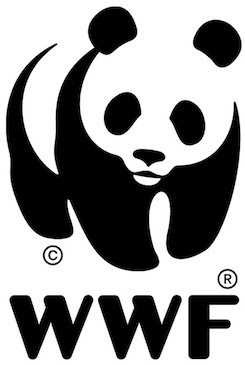 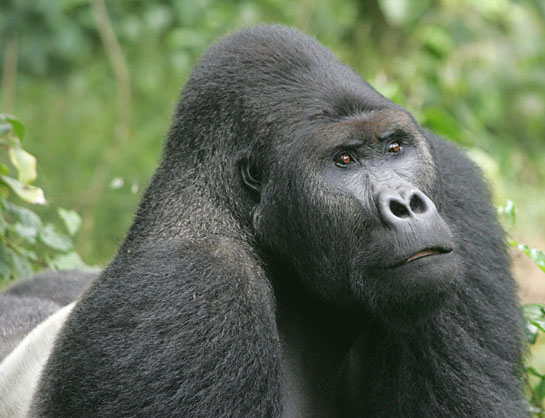 Animaux
Graueri Gorilla
Richard Bartz
FleursLes abeilles doivent manger
ArbresPoumons, vert
Lis de PomponeEn disparition, « loin »
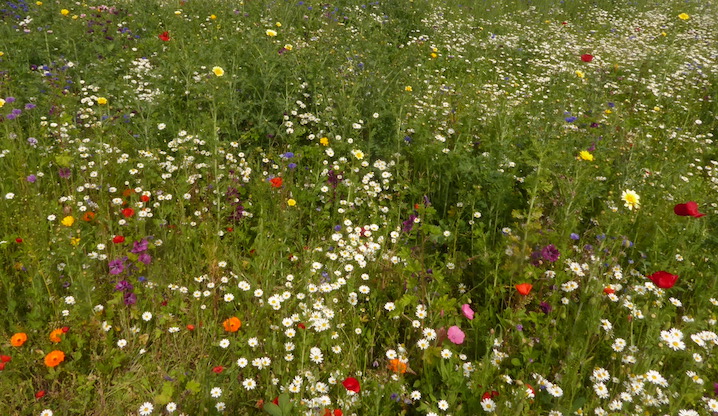 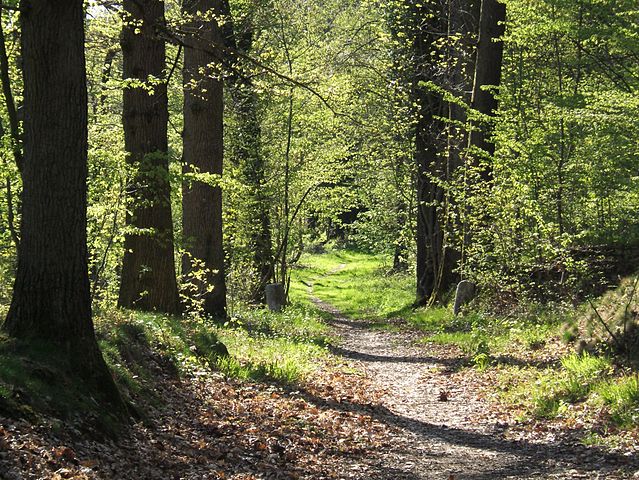 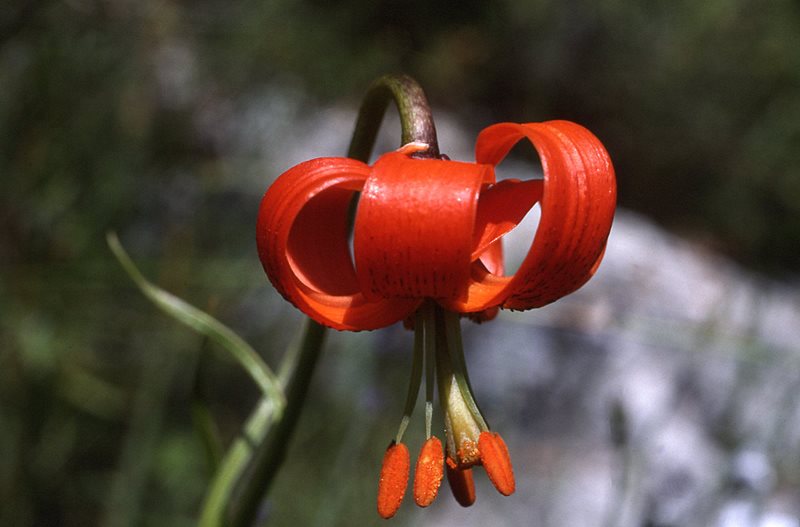 Végétaux
(action dessus)
J. Faivre
Colin Barker
3
Causes chute biodiversité :
Biodiversité ordinaire : base necessaire pour que :
installation especes plus rares,
ecosystemes fonctionnels,
services ecosystemiques soient rendus.
HEP : terrassement, transport,gestion friches, limitation propagation
Especes Exogenes Envahissantes

 Pollution

 Changement climatique

 Surexploitation ressources

 Changement d’usage des sols (disparition d’habitats)
…
Reduction GES
HEP ++ !=> choix d’achat/utilisation ressources
HEP : peu de surfaces……mais forts enjeux
Caracteristiques terrains HEP :
Emprise importante (wrt parcelles privees)=> approche coherente sur large zone.

Associés a gros budgets=> surcout amenagement tres faible.

Utilisation stable pendant decennies (wrt terrain privé / public)=> points stables pour construire plans d’amenagement des environs.

Zones techniques peu frequentees=> zones refuge.

Vitrine (e.g. CERN)=> effet d’entrainement.
SCOT, PLUI, …
Terrains HEP :
Donc, peu de surface mais :

Terrains decaracteristiques interessantes

Importance heterogeneité (lisieres)-> nos terrains sont1) heterogenes,2) ≠ leur environnement

Pas seulement la surface qui compteaussi les connexions-> nos terrains ∈ trame verte
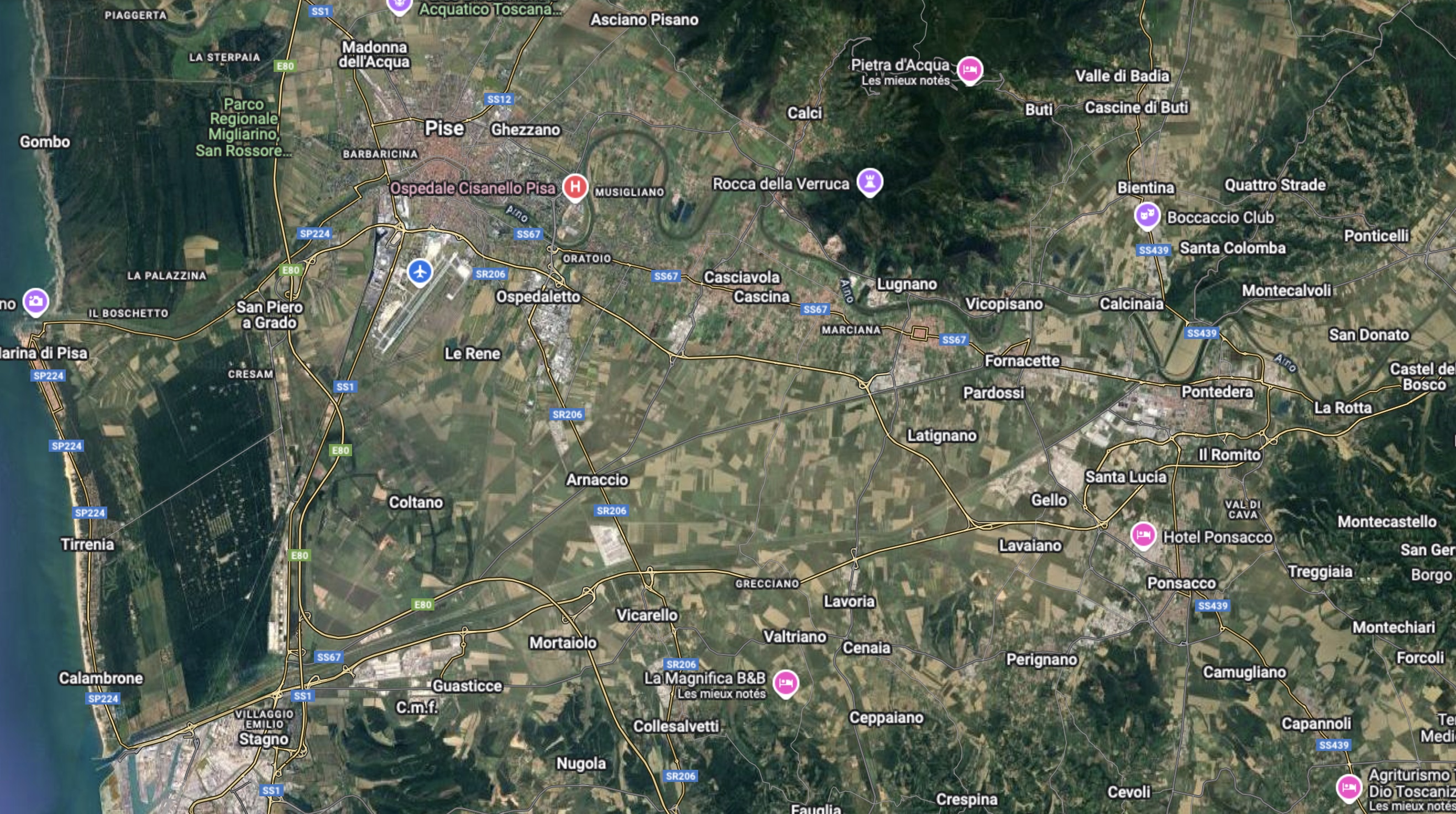 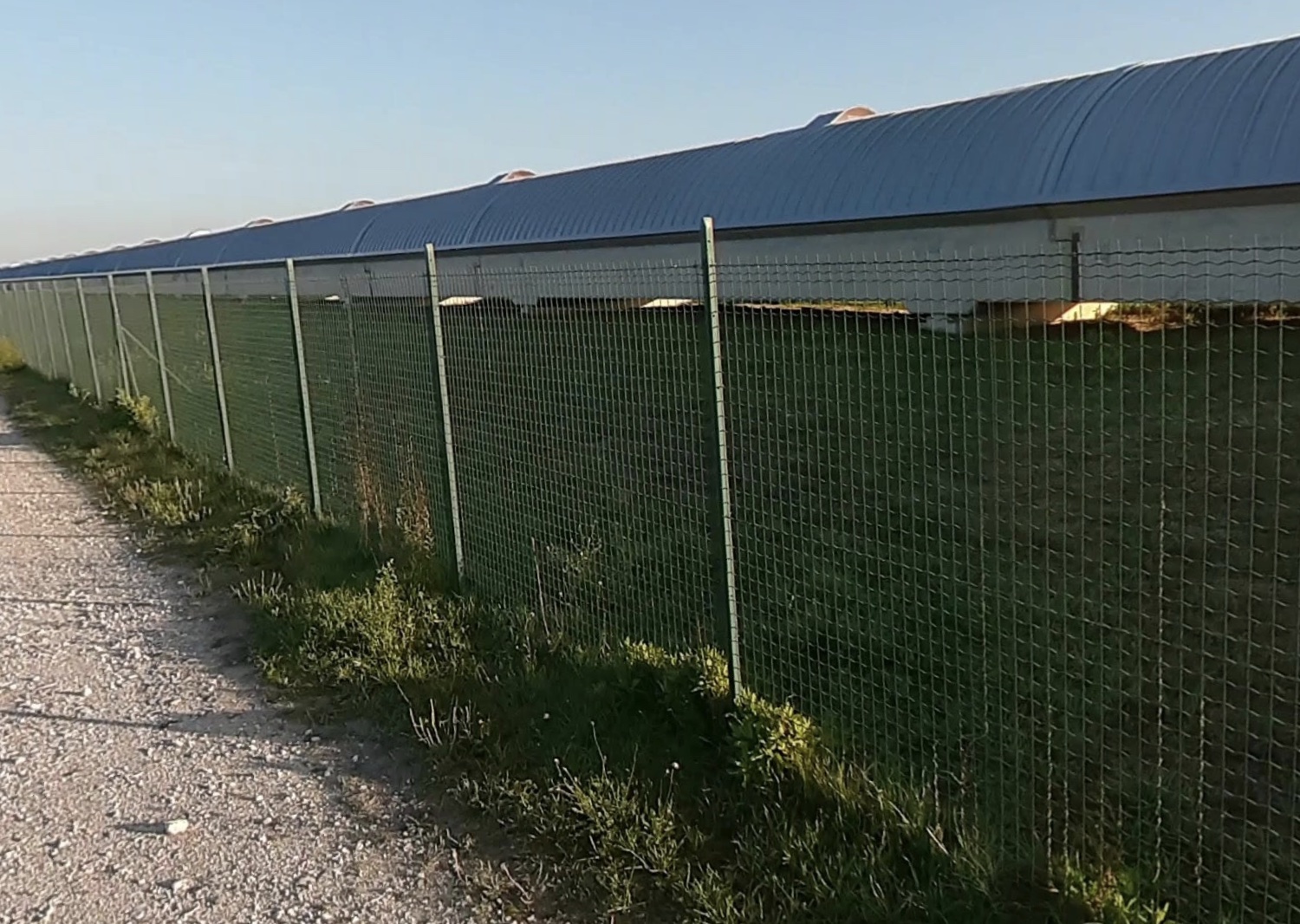 Virgo : barriere / corridor
Passant
Bloquant
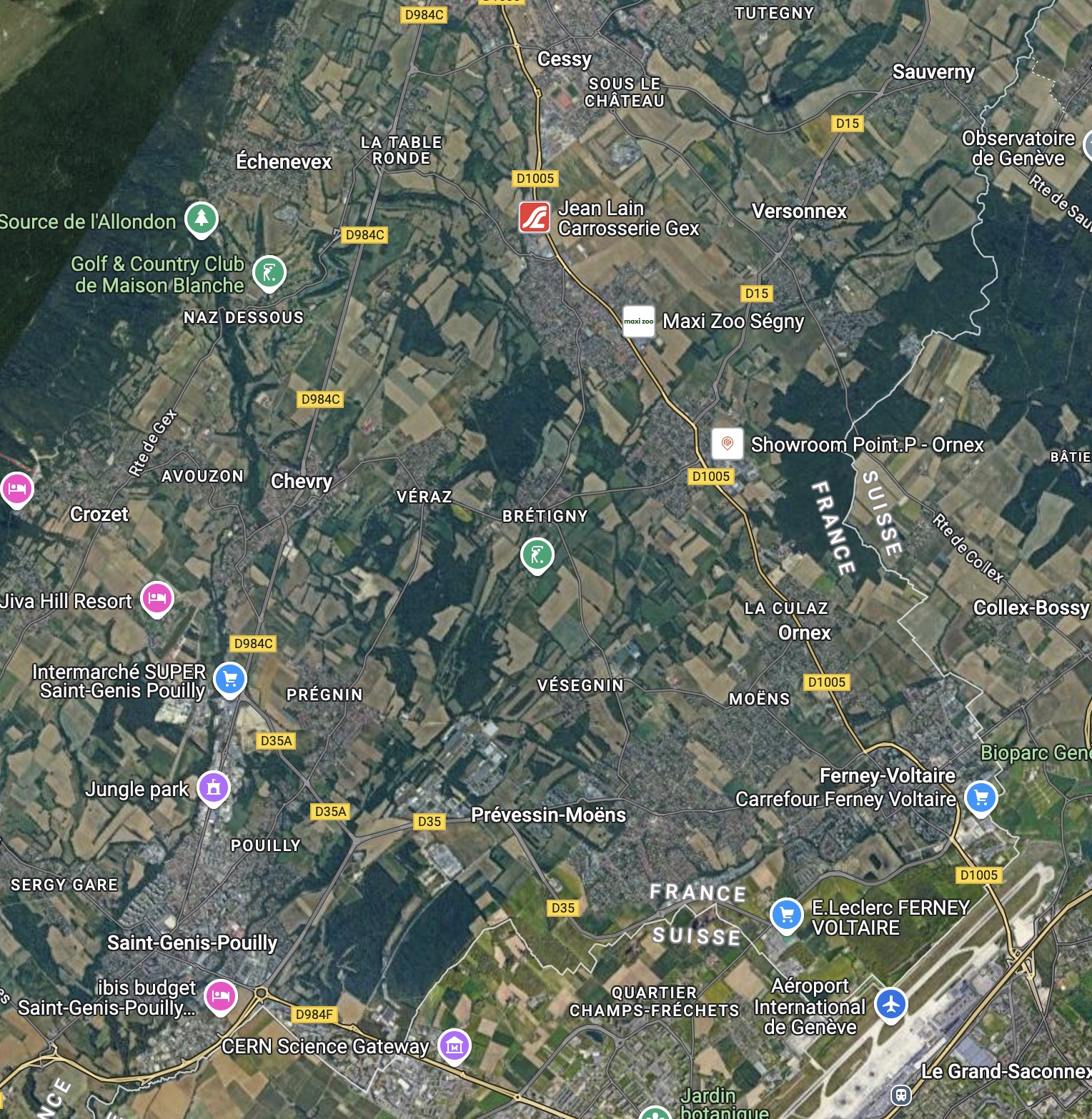 Terrains HEP :
Donc, peu de surface mais :

Terrains decaracteristiques interessantes

Importance heterogeneité (lisieres)-> nos terrains sont1) heterogenes,2) ≠ leur environnement

Pas seulement la surface qui compteaussi les connexions-> nos terrains ∈ trame verte
LHC : pas japonais
Quand s’en occuper ?
Beaucoup de retours d’experiencesdans lieux urbains.
Prendre en compte dès la conception du projet :

Seuils surface pour que zones fonctionnelles=>  /!\  implantation batiments
Reseaux souterrains  vs  arbres
Materiaux excavés  ->  prairies maigres  ?
Agencement voies  wrt  trames
Zones refuges  wrt  trames / sources nuisance
Cloture de site permeable a petite faune
Connecter patios a l’exterieur
vs
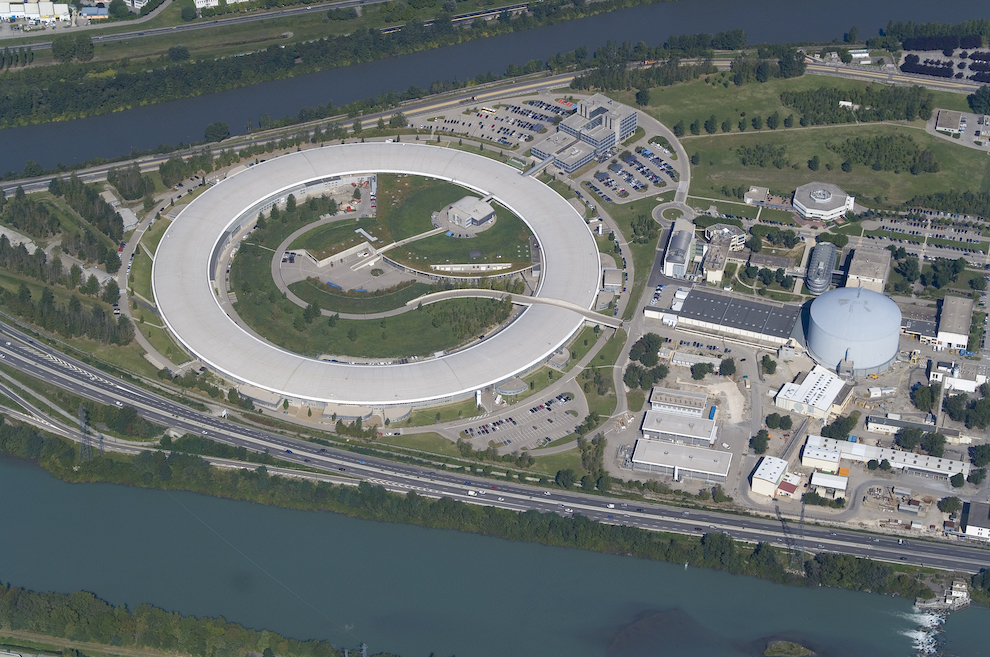 Quand s’en occuper ?
Dès la conception du projet :

Pieges a faune :
Vitres (oiseaux)
Trottoirs (batraciens)
Depressions a parois verticales
Eclairage nocturne

Gestion de l’eau : vegetation = regulation d’humidité
Reduction des aleas inondations/secheresses (-> mouvements du sol)
Climatisation vegetale <= evapotranspiration <= eaux pluviales gerees sur le site-meme
Diminution volumes d’eau a traiter+ amelioration cycle de l’eau region(stocker l’eau dans le paysage)
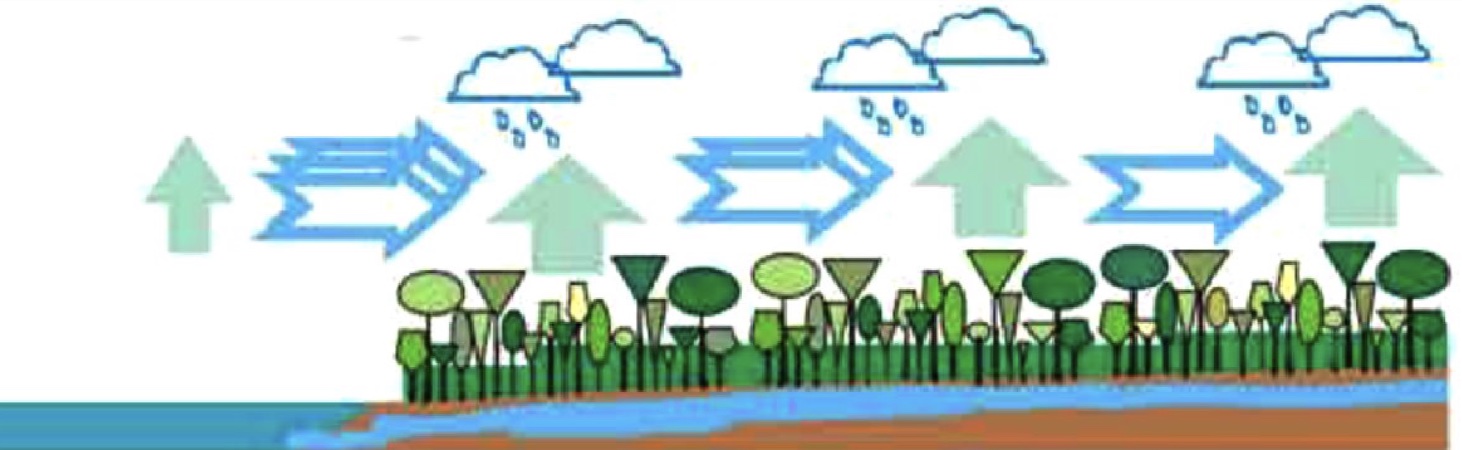 Biodiversité et bâtiments ?
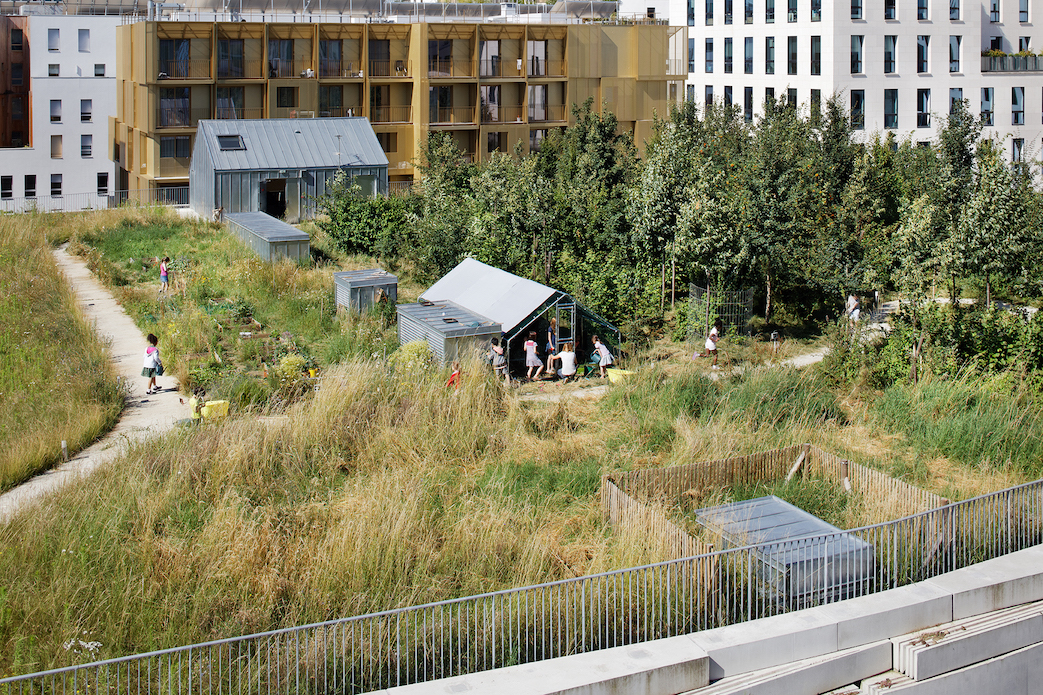 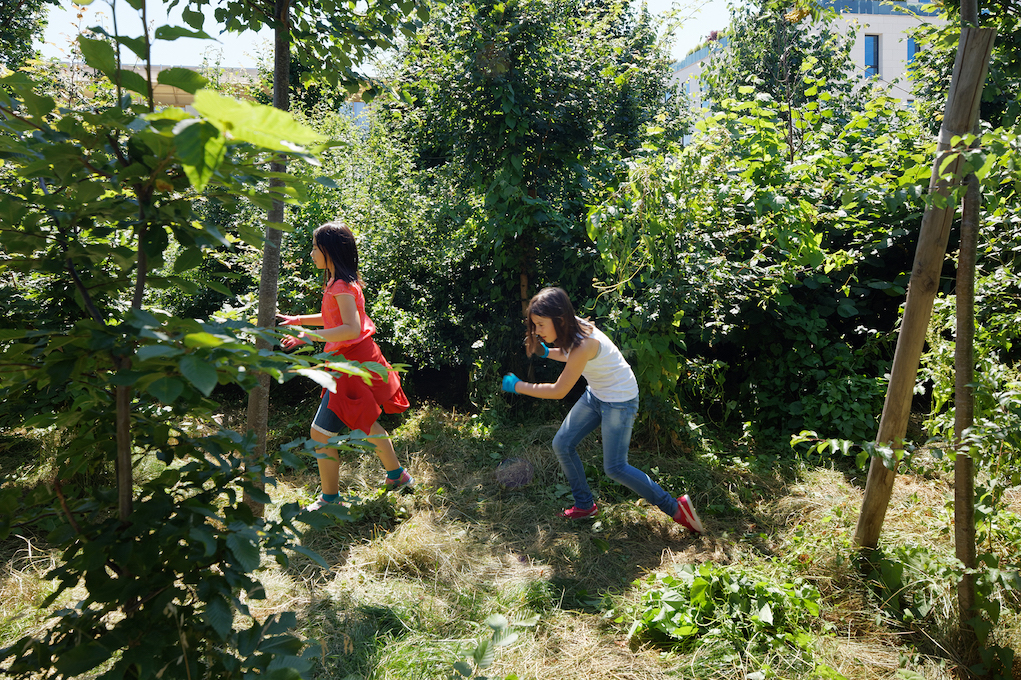 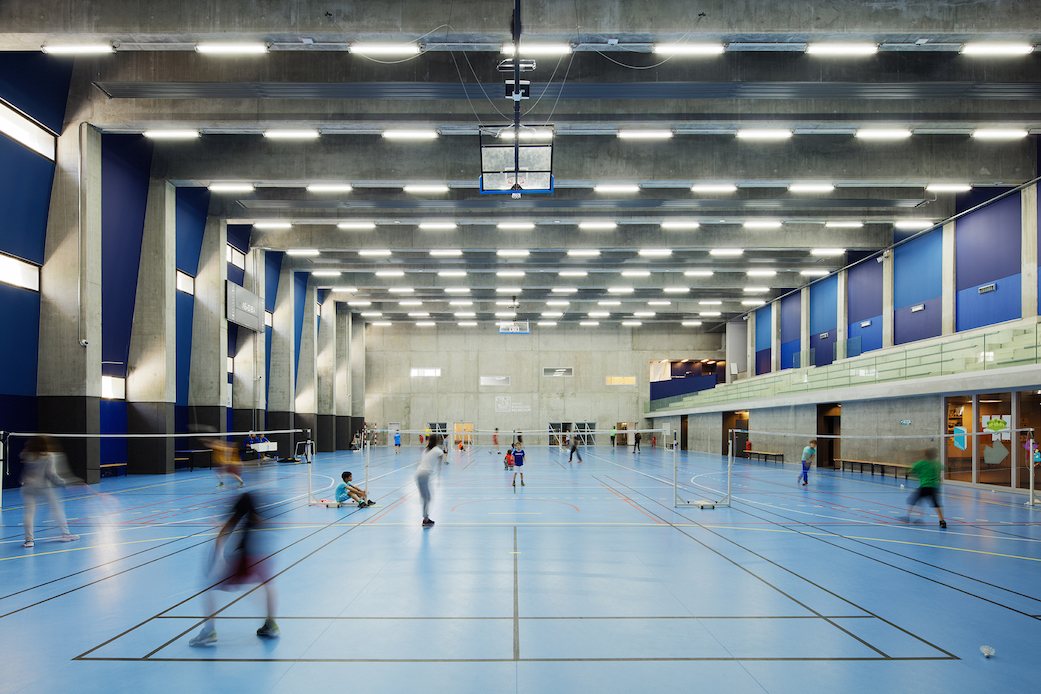 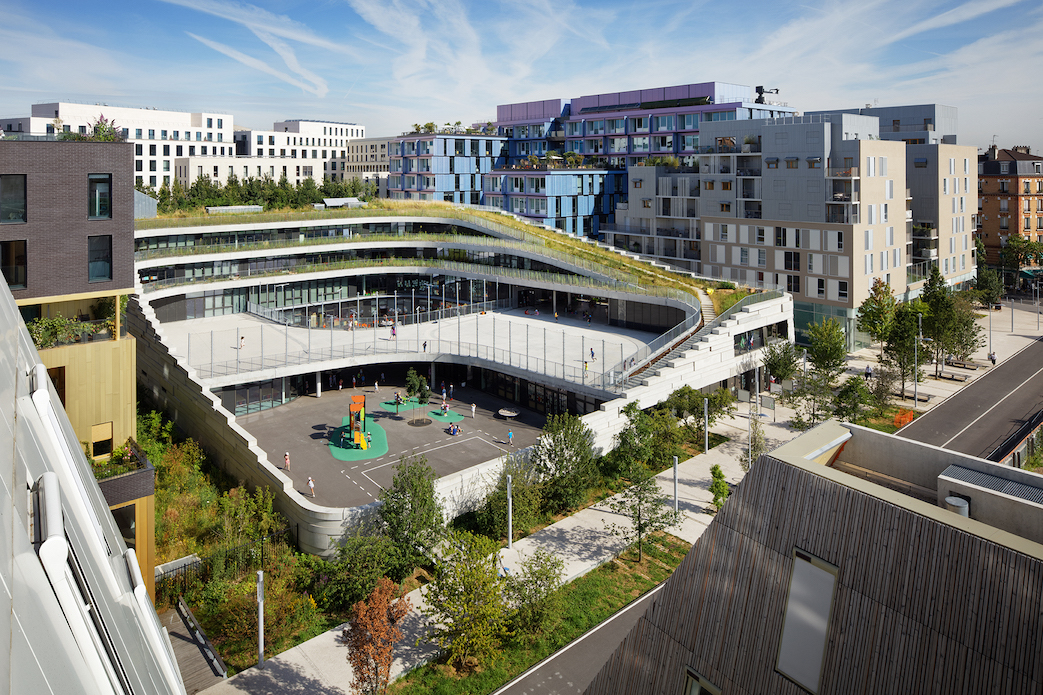 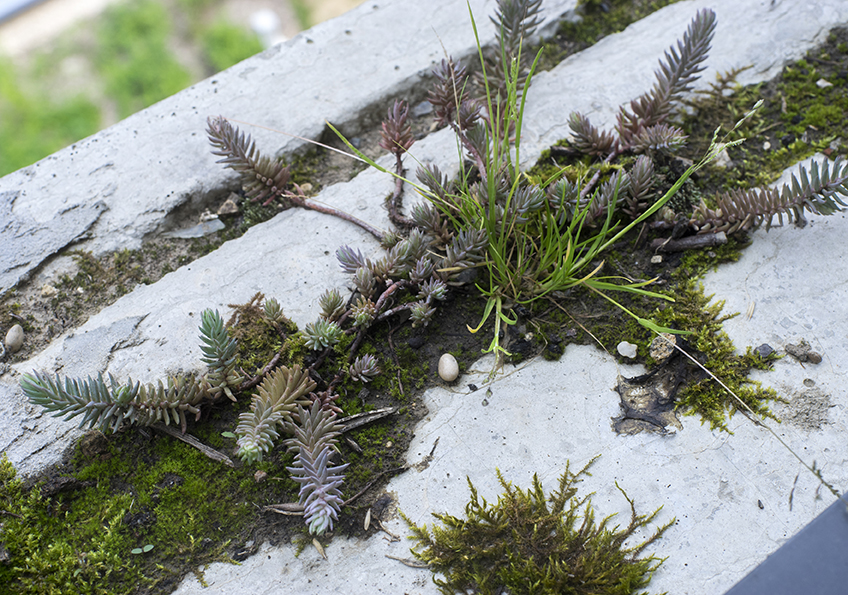 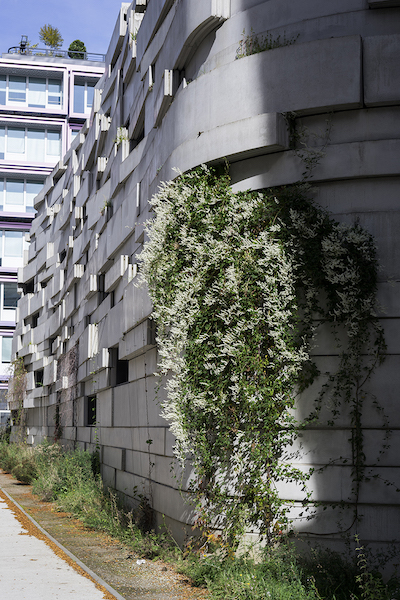